Behind the Mask
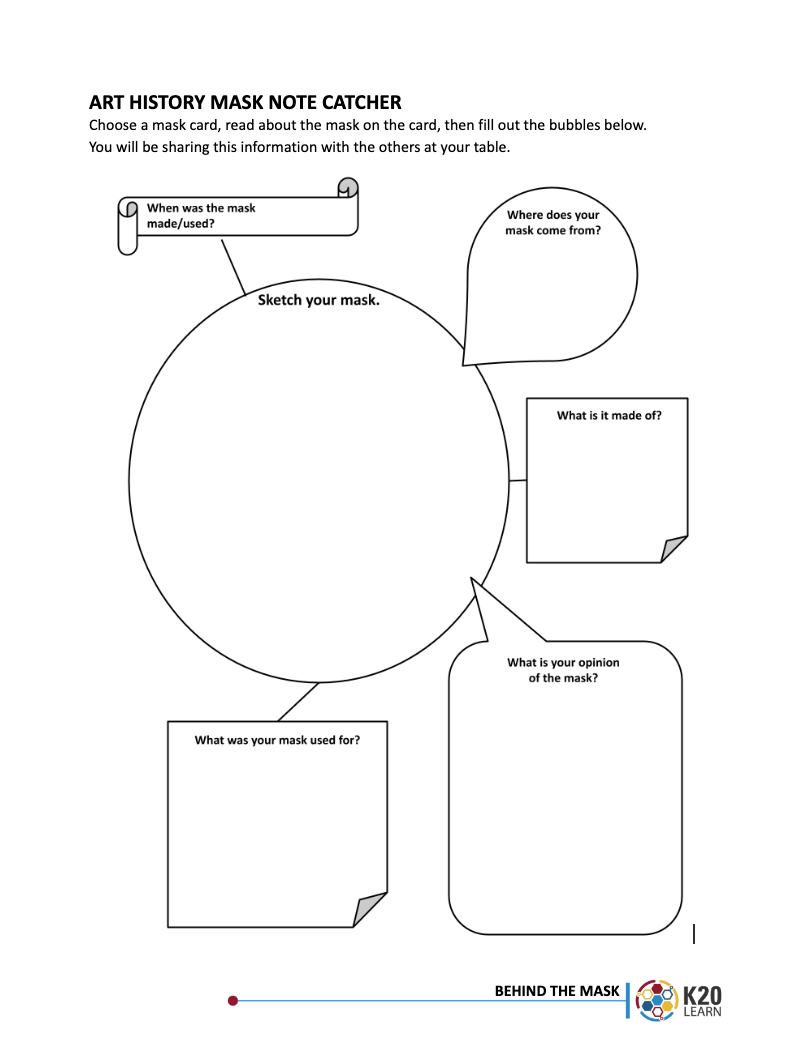 Art History 
Masks
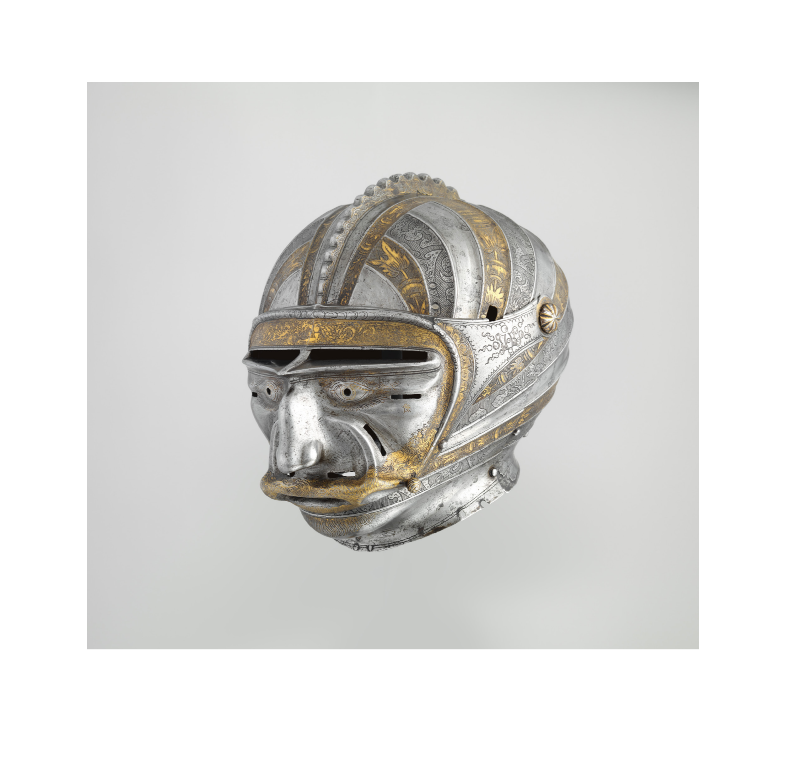 Read your card.
Fill in the Note Catcher.
Share at your table.
Share with the class.
Abstract Thinking & Self Reflection
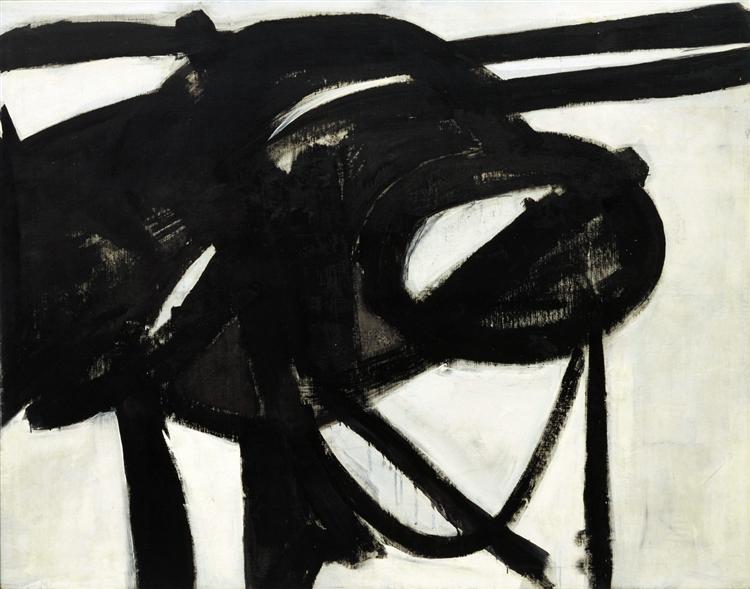 [Speaker Notes: Kline, F. (1956). Buttress [Painting]. The Museum of Modern Art, New York, NY.]
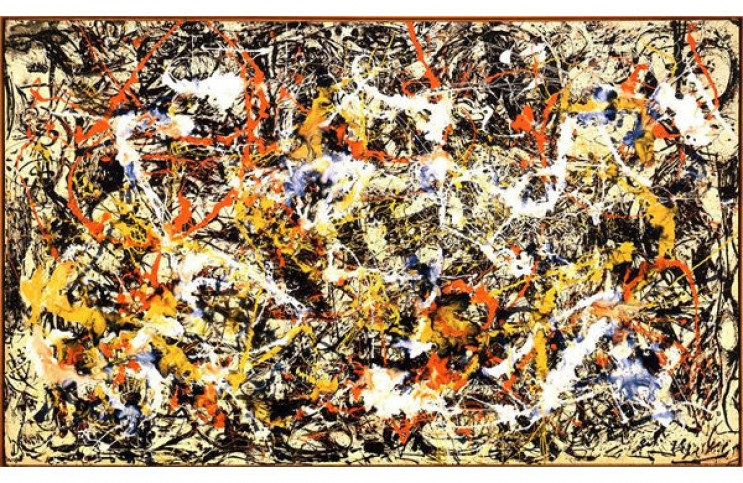 [Speaker Notes: Pollock, J. (1965). Convergence [Painting]. Albright-Knox Art Gallery, Buffalo, NY.]
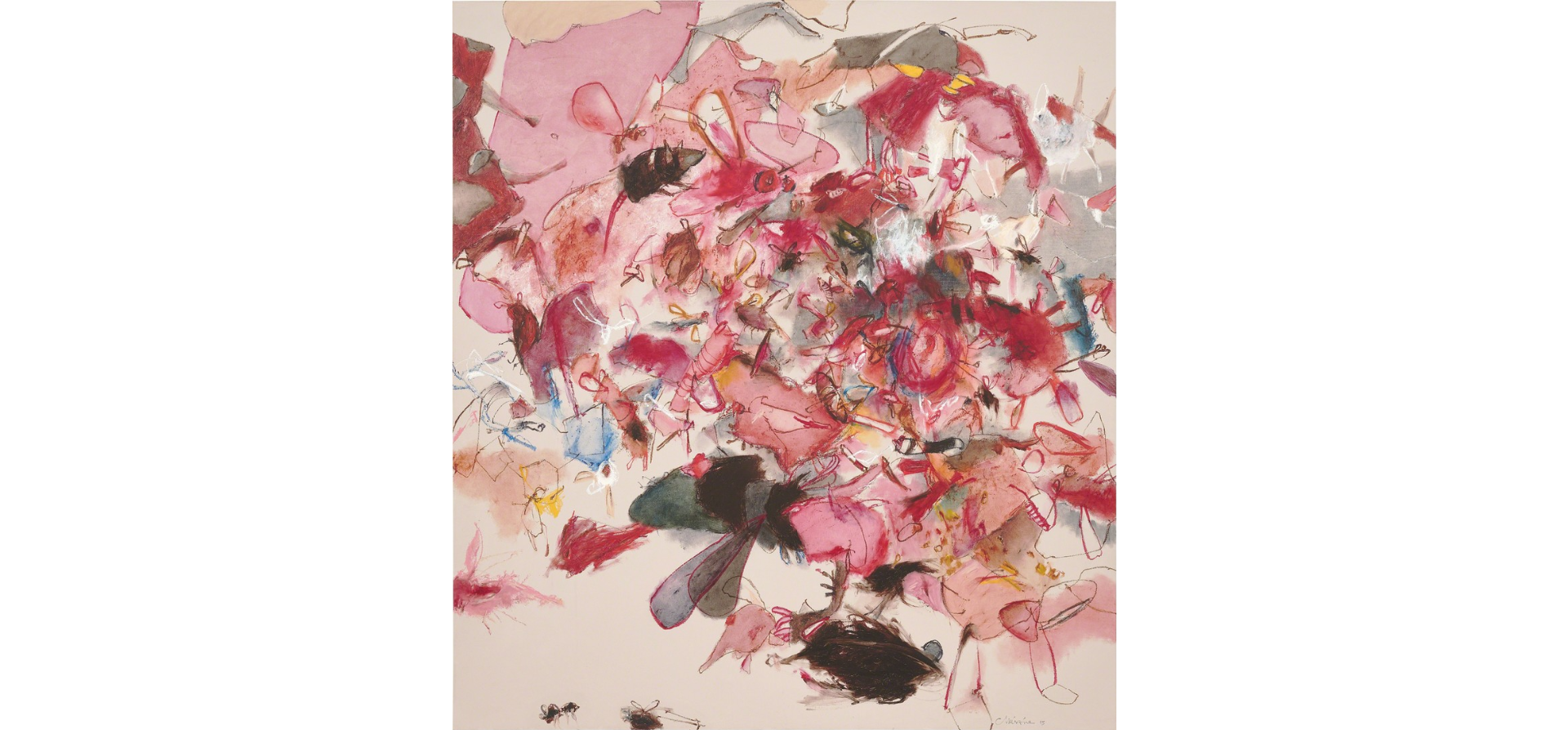 [Speaker Notes: Ay Tjoe, C. (2018). Myriad of ‘paste’ [Mixed media on canvas]. In ART iT. https://www.art-it.asia/en/u/admin_expht_e/0dkgoehvetczsiqwcrwp/]
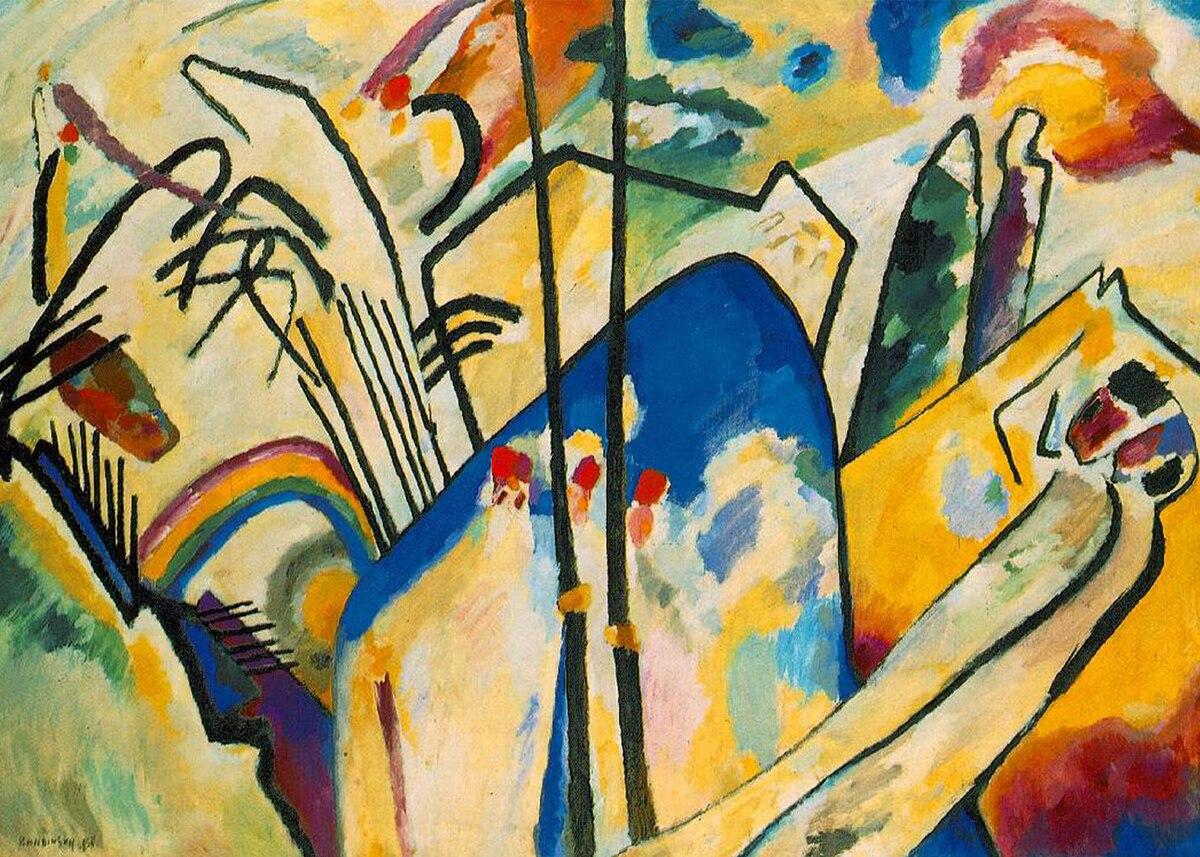 [Speaker Notes: Kandinsky, W. (1911). Composition IV [Painting]. Kunstsammlung Nordrhein-Westfalen, Düsseldorf, Germany. https://commons.wikimedia.org/wiki/File:Vassily_Kandinsky,_1911_-_Composition_No_4.jpg]
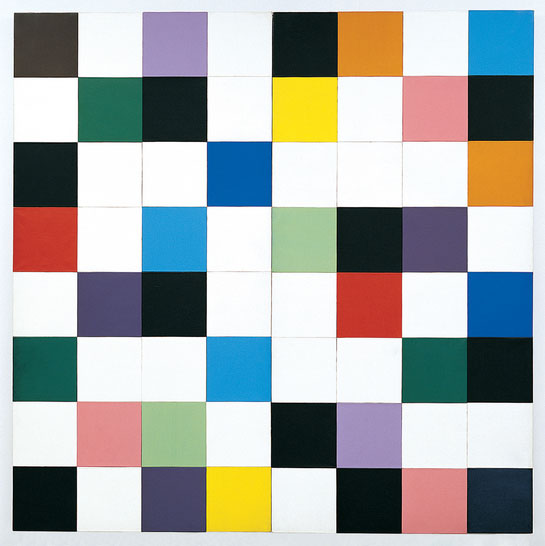 [Speaker Notes: Kelly, E. (1951). Colors for a Large Wall [Oil on canvas, 64 panels]. The Museum of Modern Art, New York, NY. https://www.moma.org/collection/works/80528]
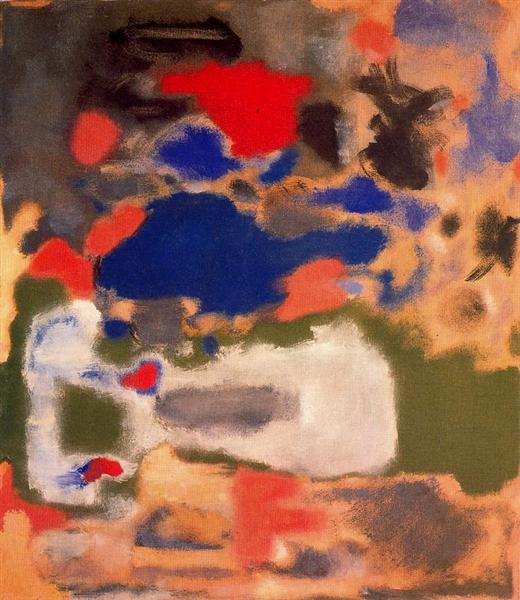 [Speaker Notes: Rothko, M. (1948). Untitled [Oil on canvas]. Fondation Beyeler, Riehen/Basel, Switzerland.
https://www.fondationbeyeler.ch/en/beyeler-collection/work?tx_wmdbbasefbey_pi5%5Bartwork%5D=300&cHash=597f67c41c04215423173530897a8400]
Abstract Art
The definition of abstract art is art that is open to interpretation. No matter what the artist was feeling or thinking as they were making these art pieces, you are able to look at them and come to your own conclusions on what they are or represent.
Two Types of  Thinking
Concrete deals with facts and observations- the tangible. Processing information like "the sky is blue" and memorizing math facts are examples of concrete thinking.
Abstract goes beyond facts- considering the intangible. This fluid movement of thought allows us to view the blue sky and ask "why is it blue," and to use the math facts memorized to solve complex equations.
[Speaker Notes: Abstract Thinking helps us solve problems and communicate effectively. For example:
Considering others’ point of view
Predicting something based on thought and observation
Creating something open to interpretation
Exploring various options in a situation]
How was abstract thinking demonstrated in the masks we viewed from art history?
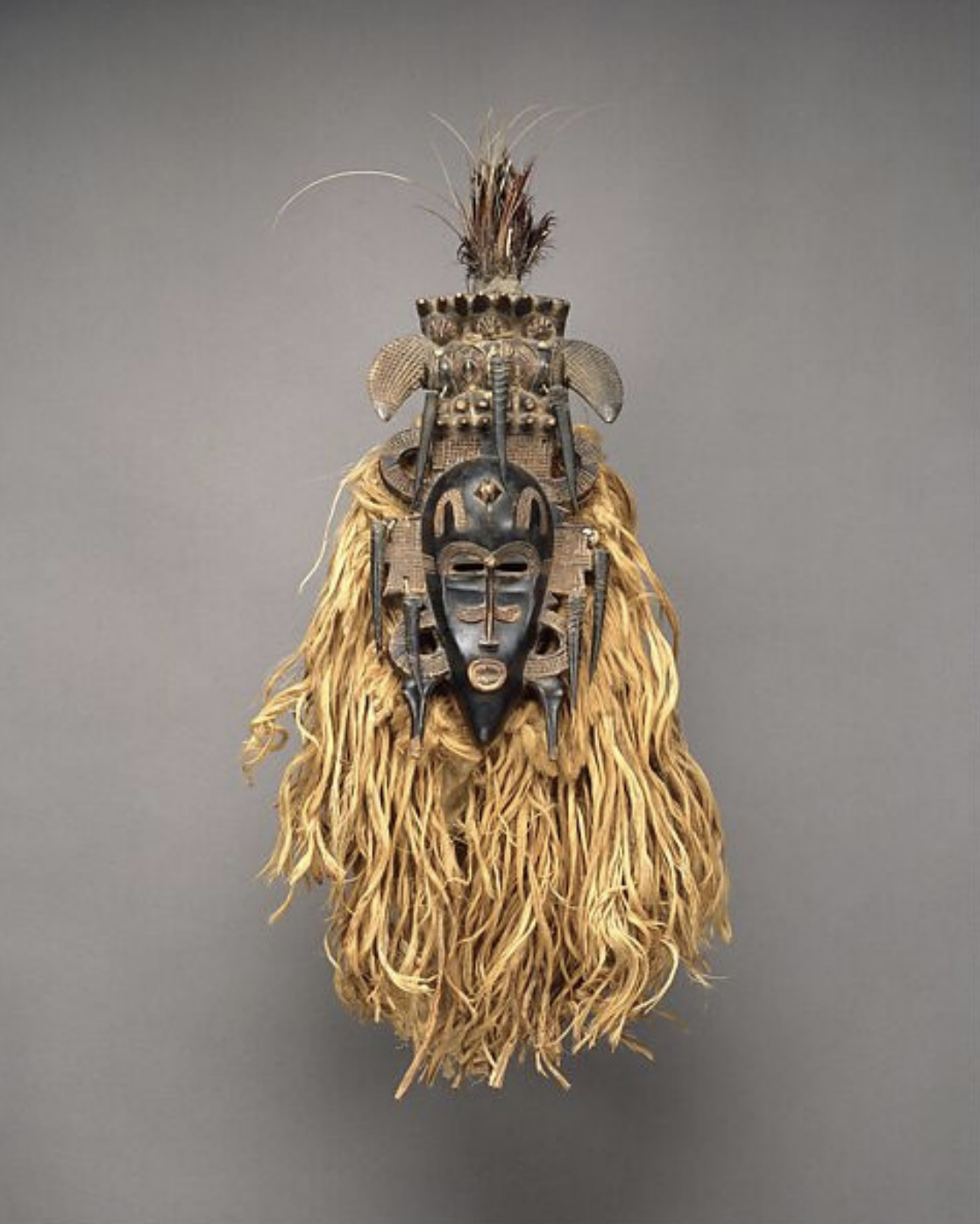 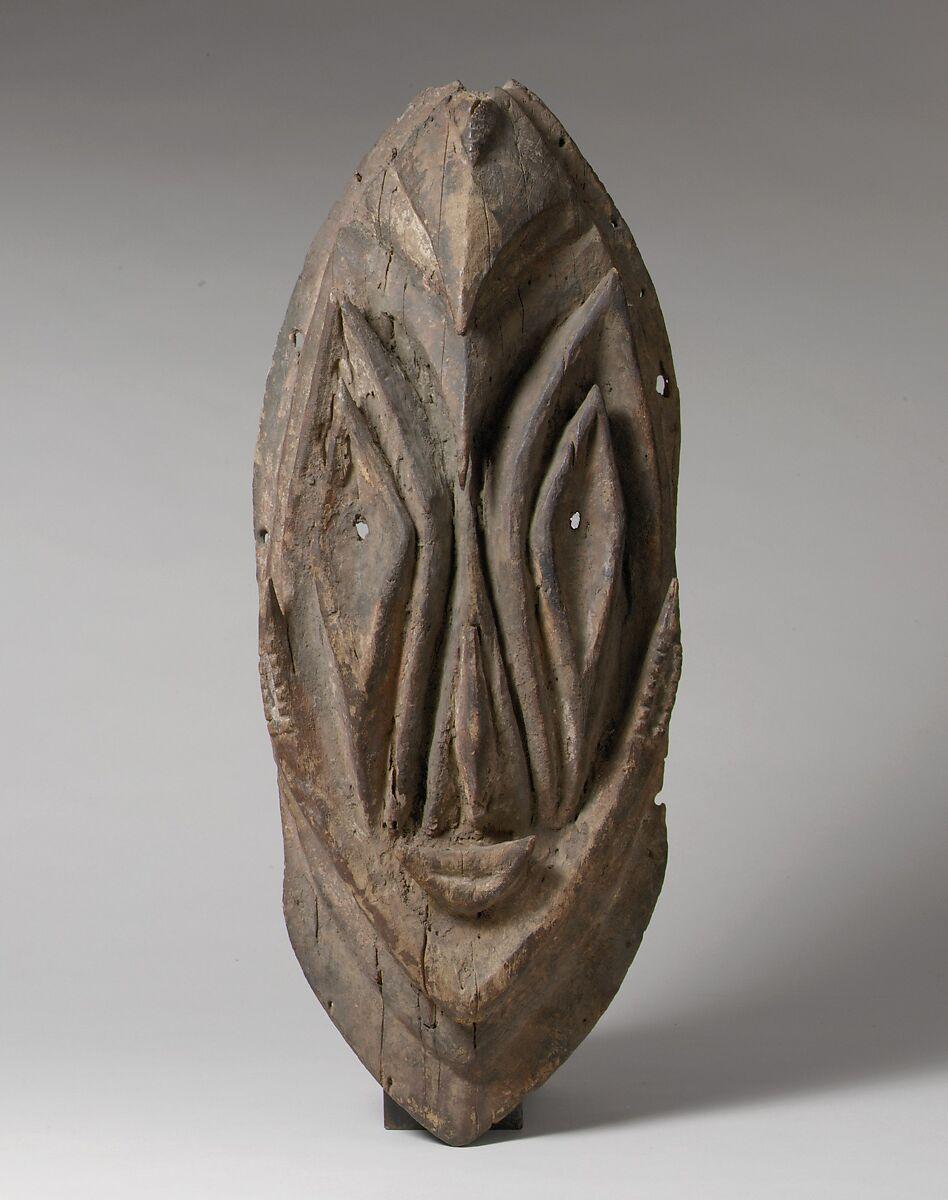 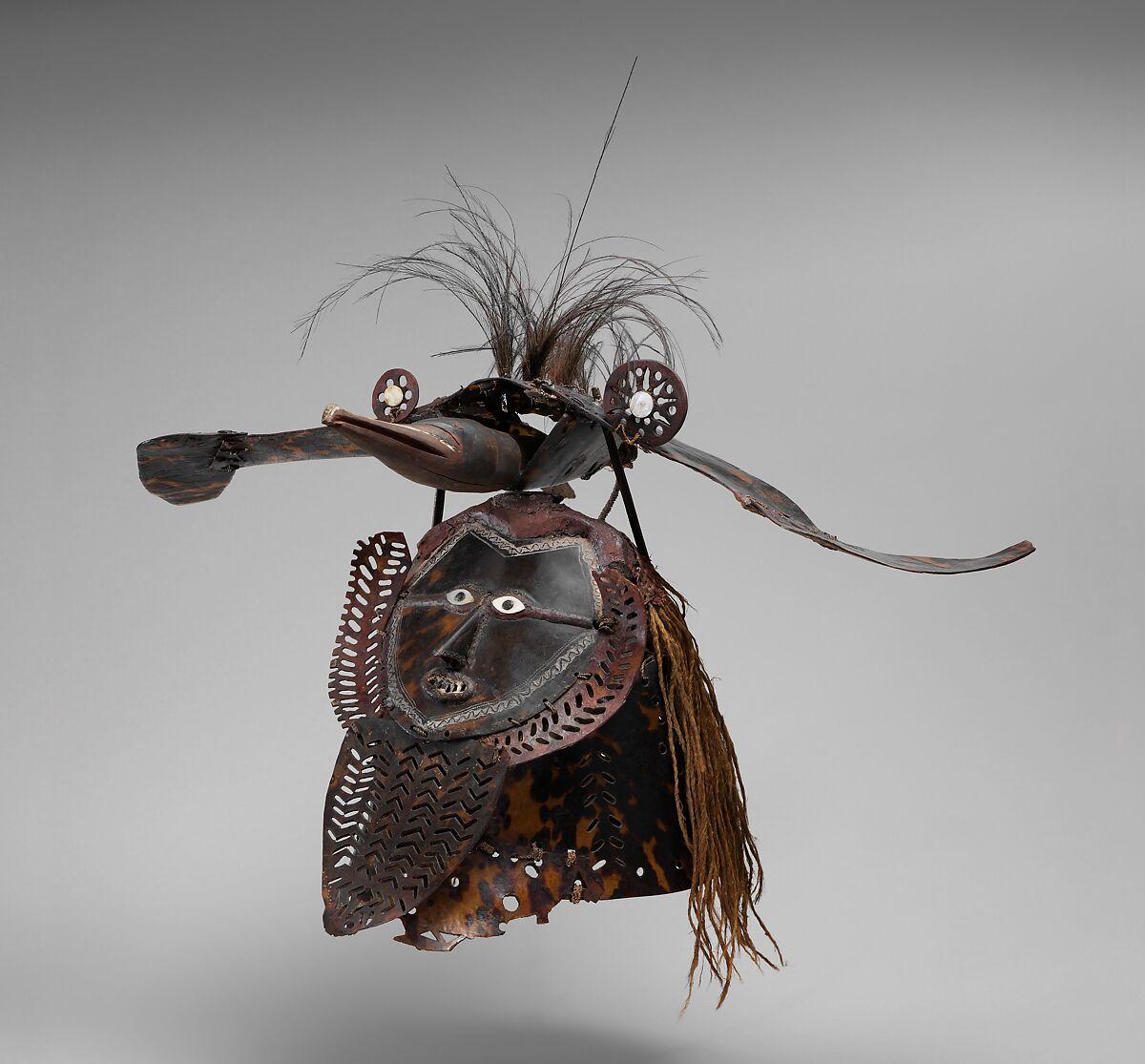 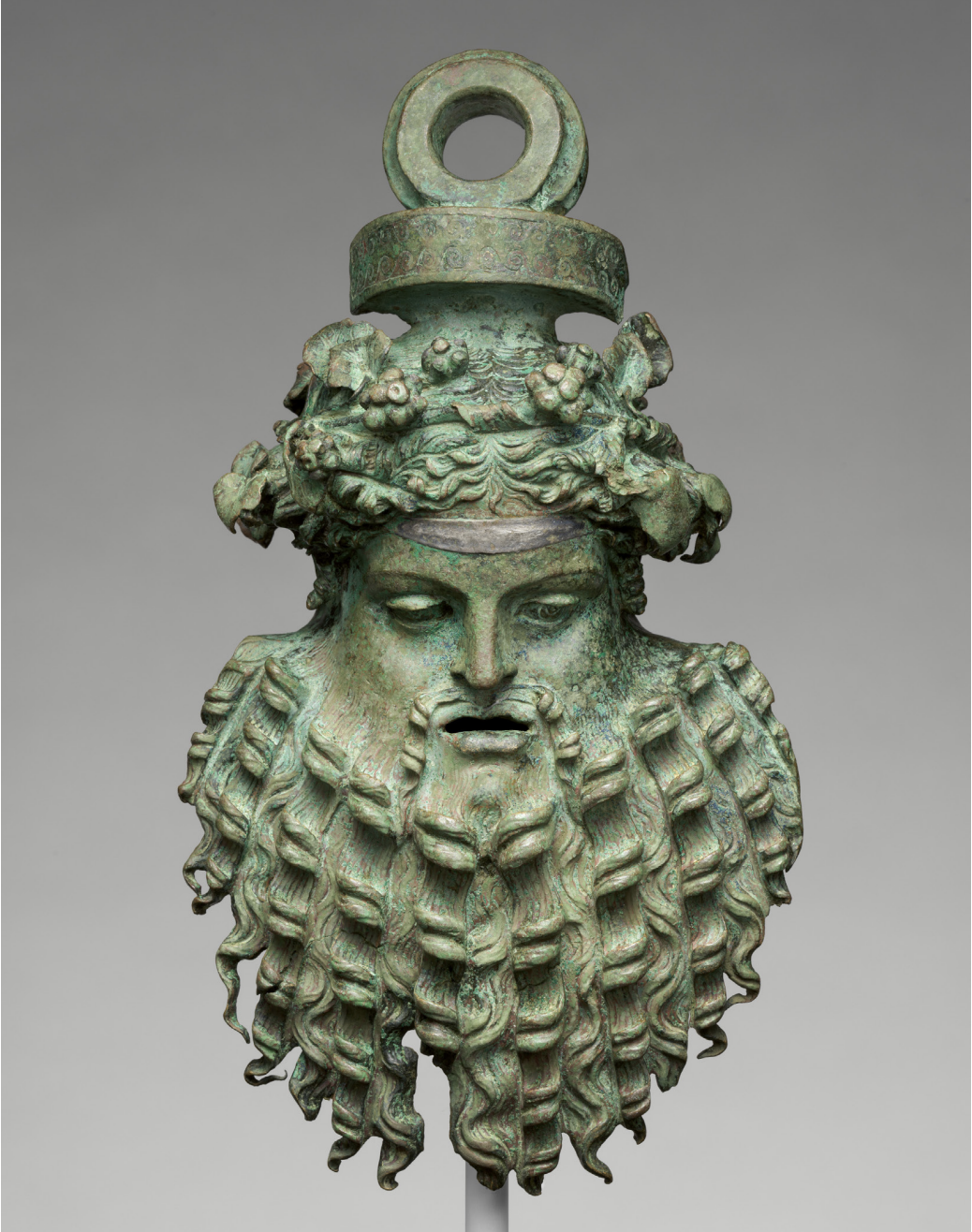 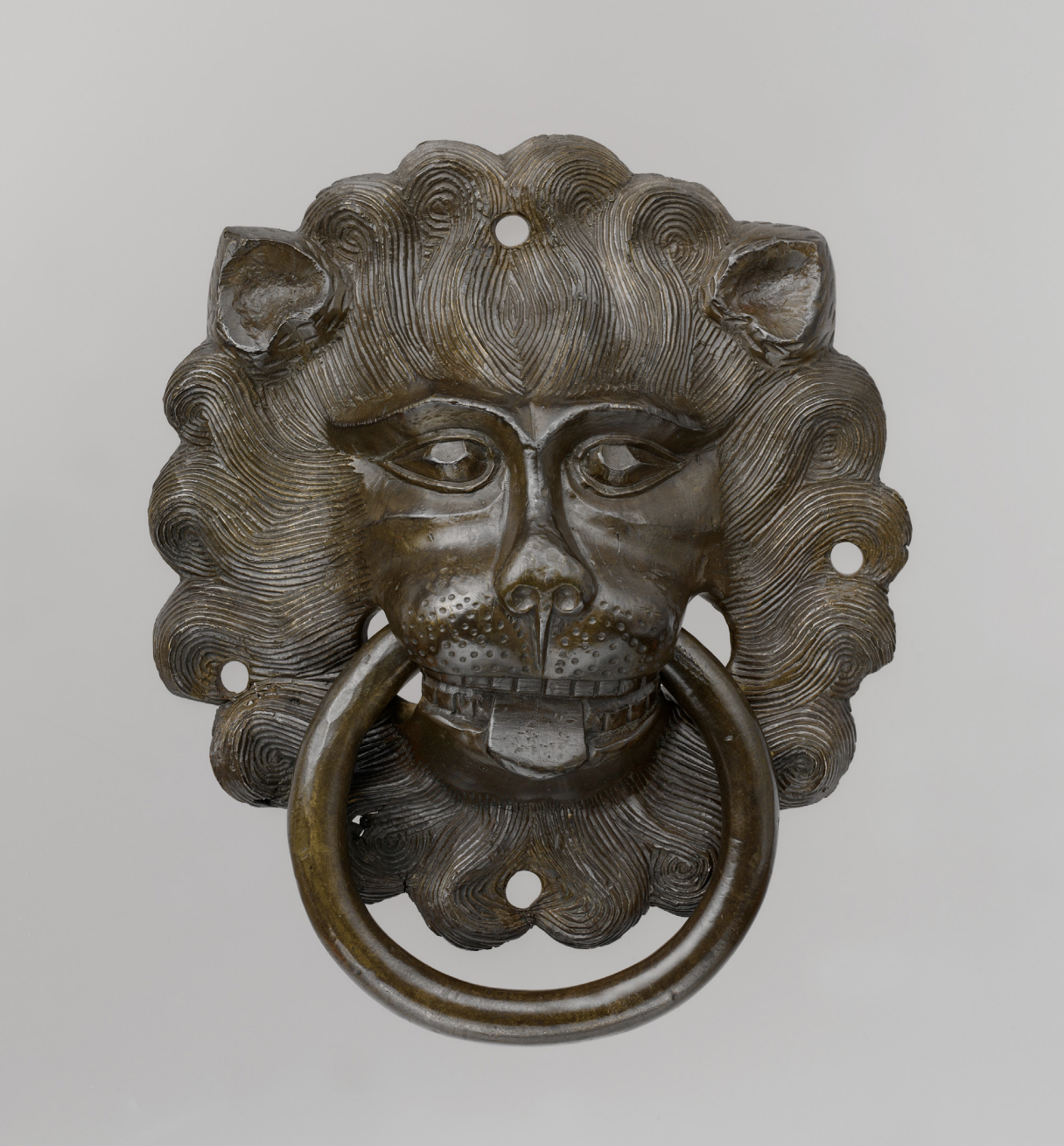 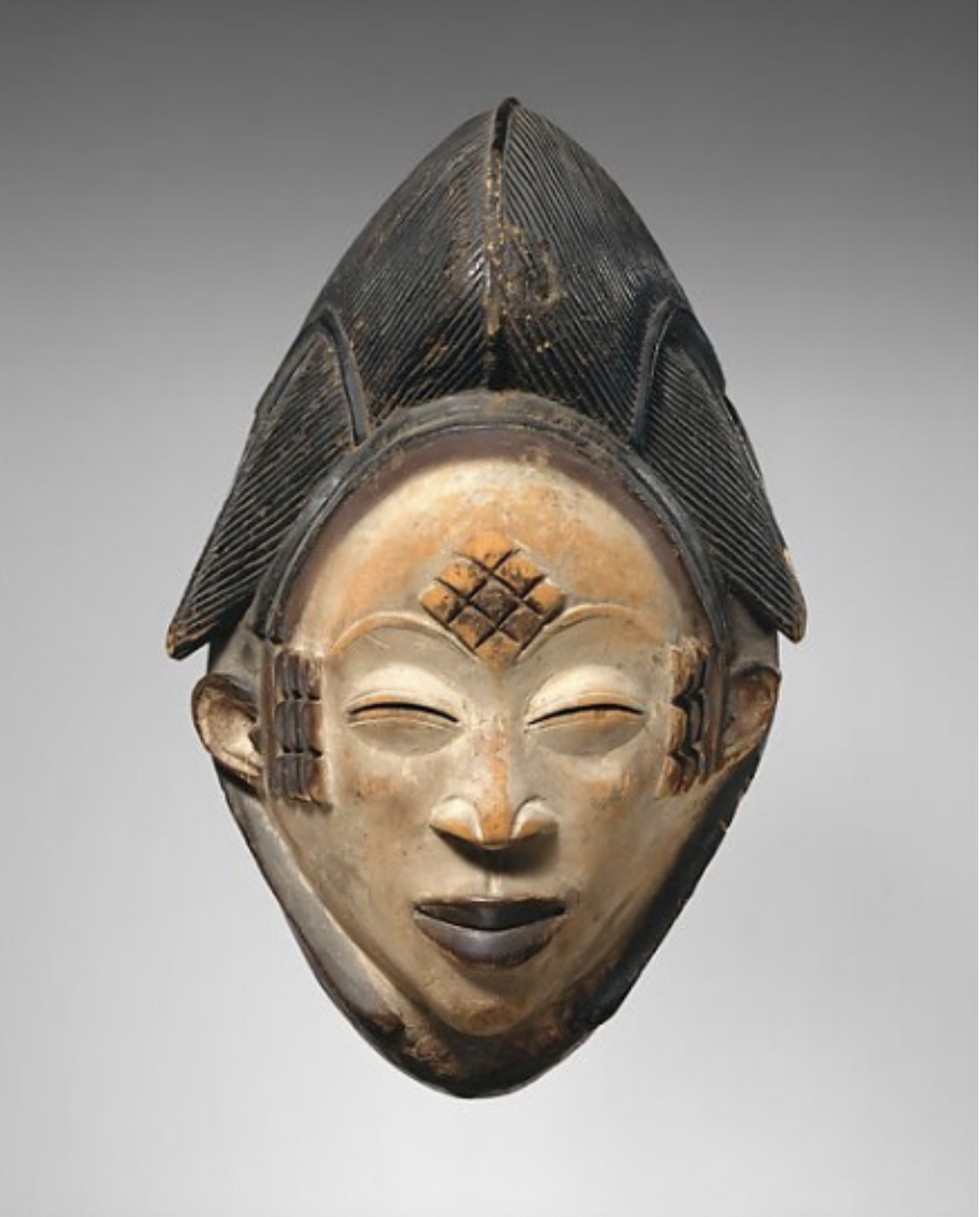 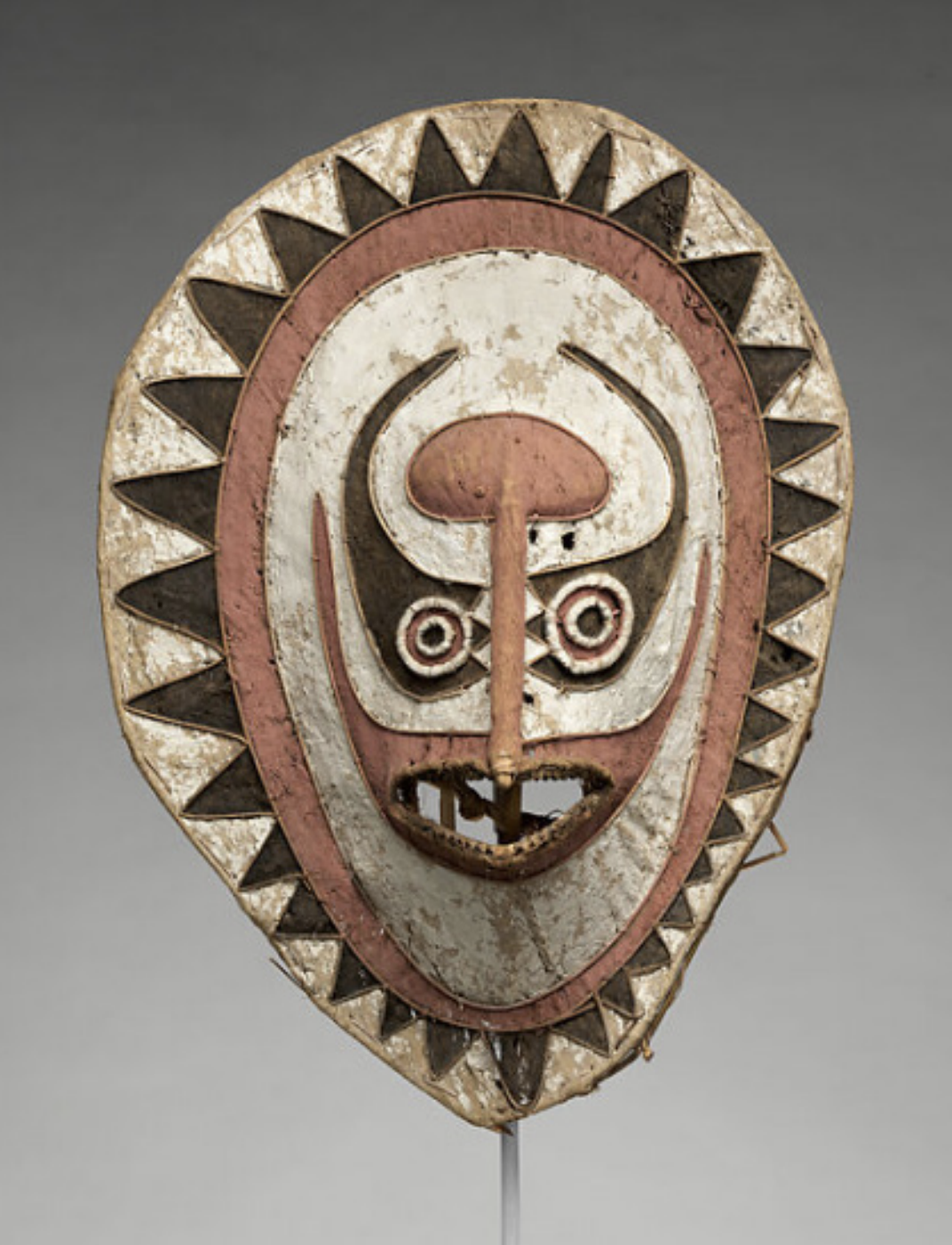 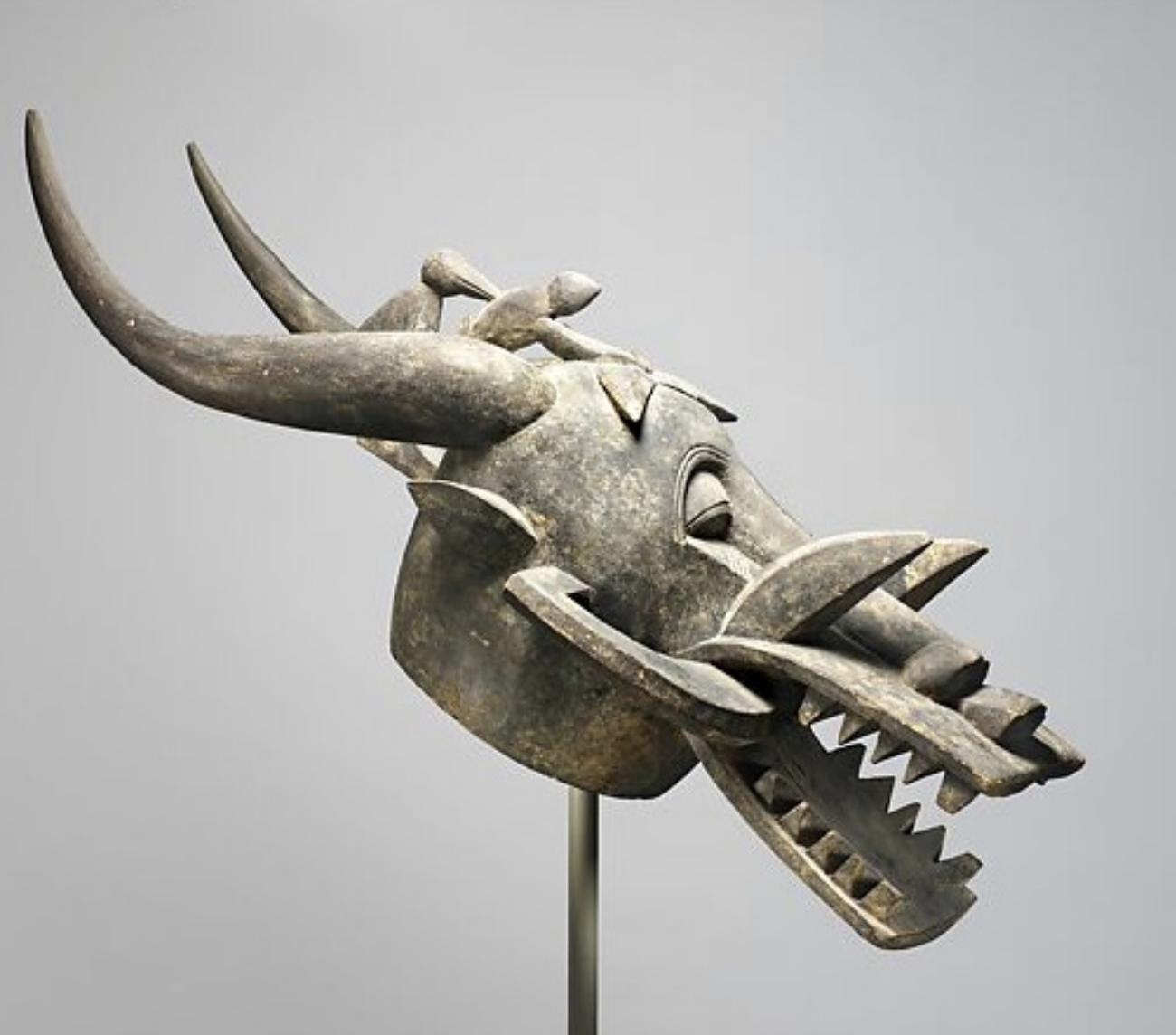 Masks
Abstract representation of YOURSELF
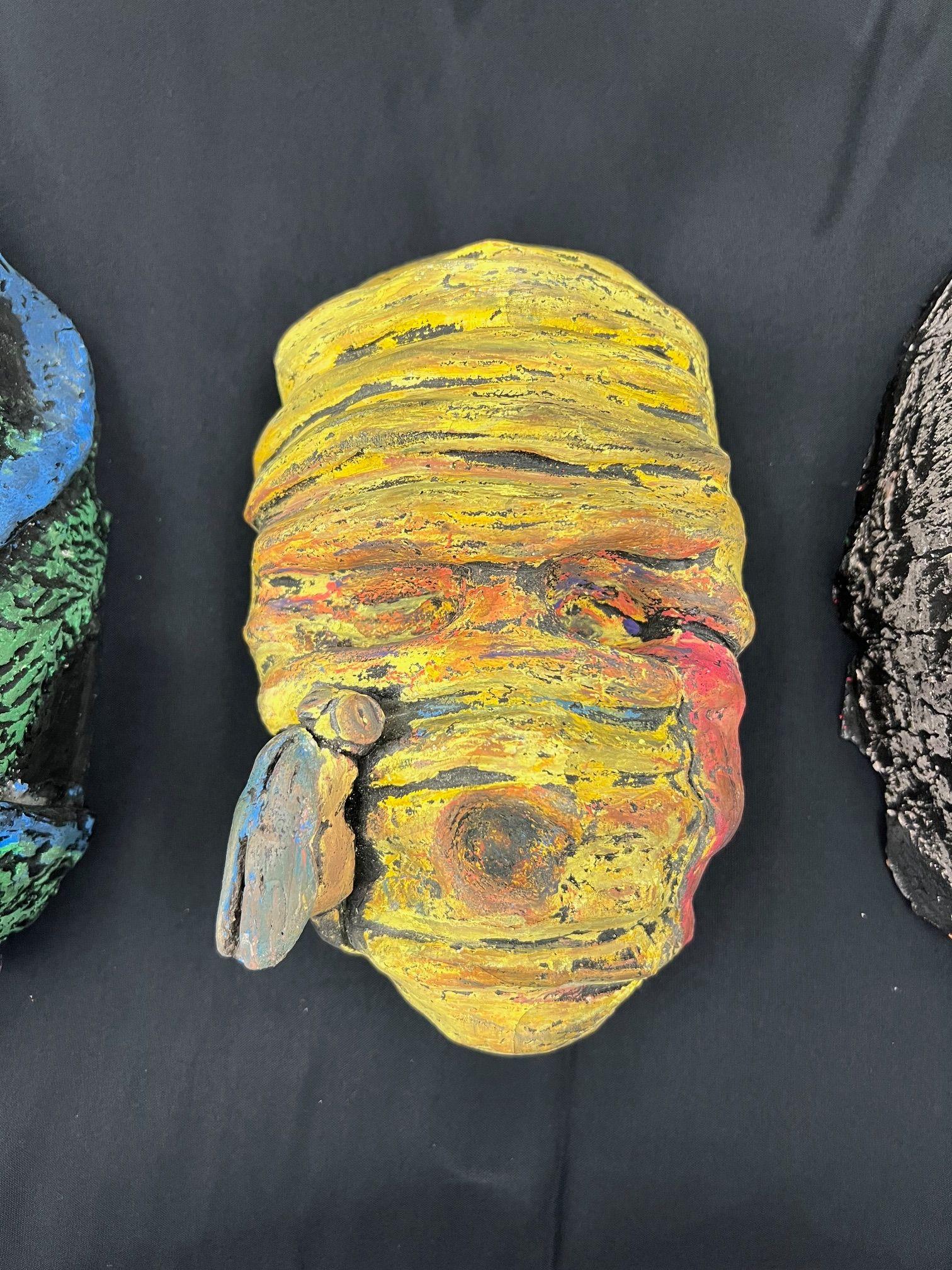 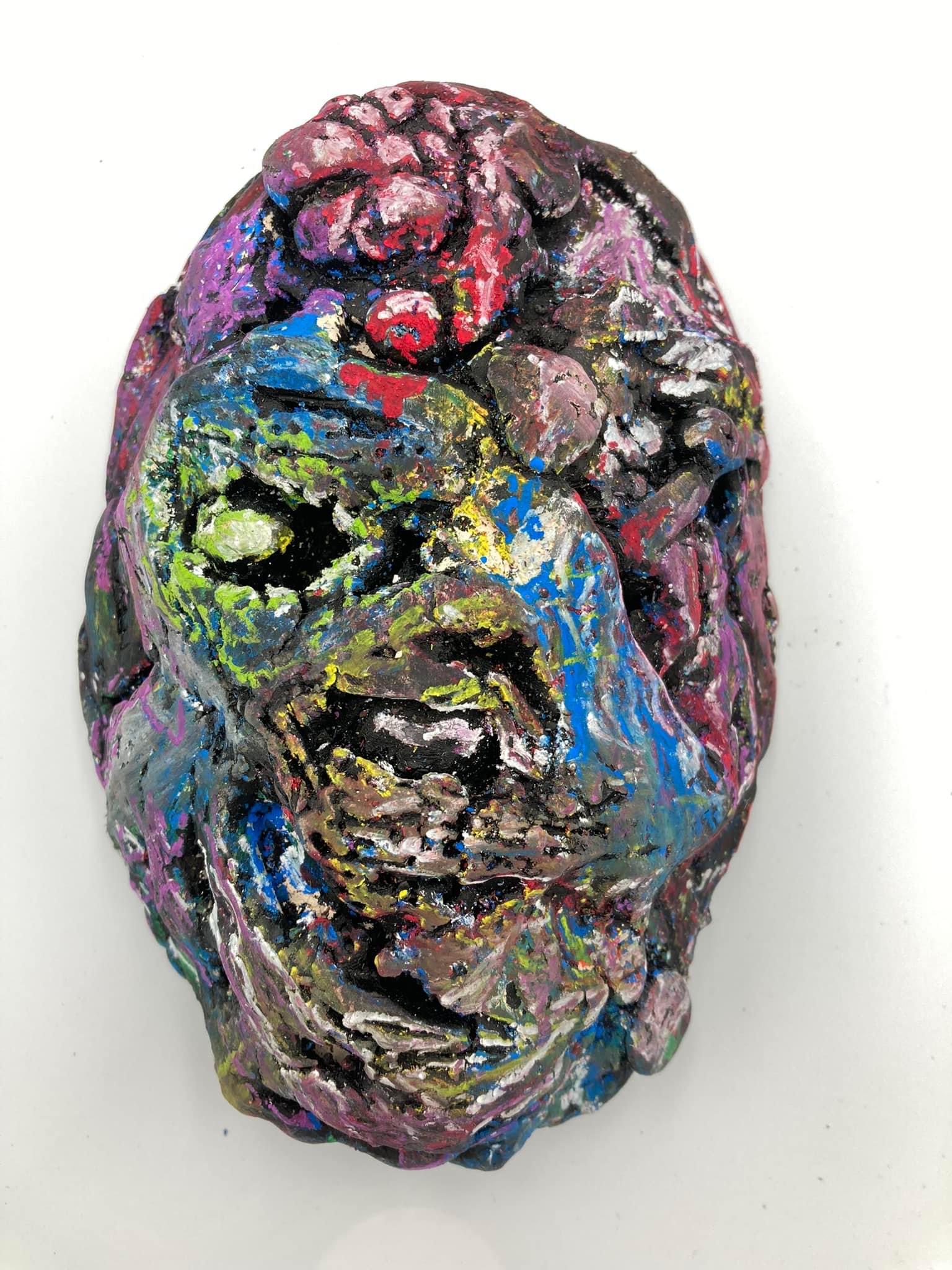 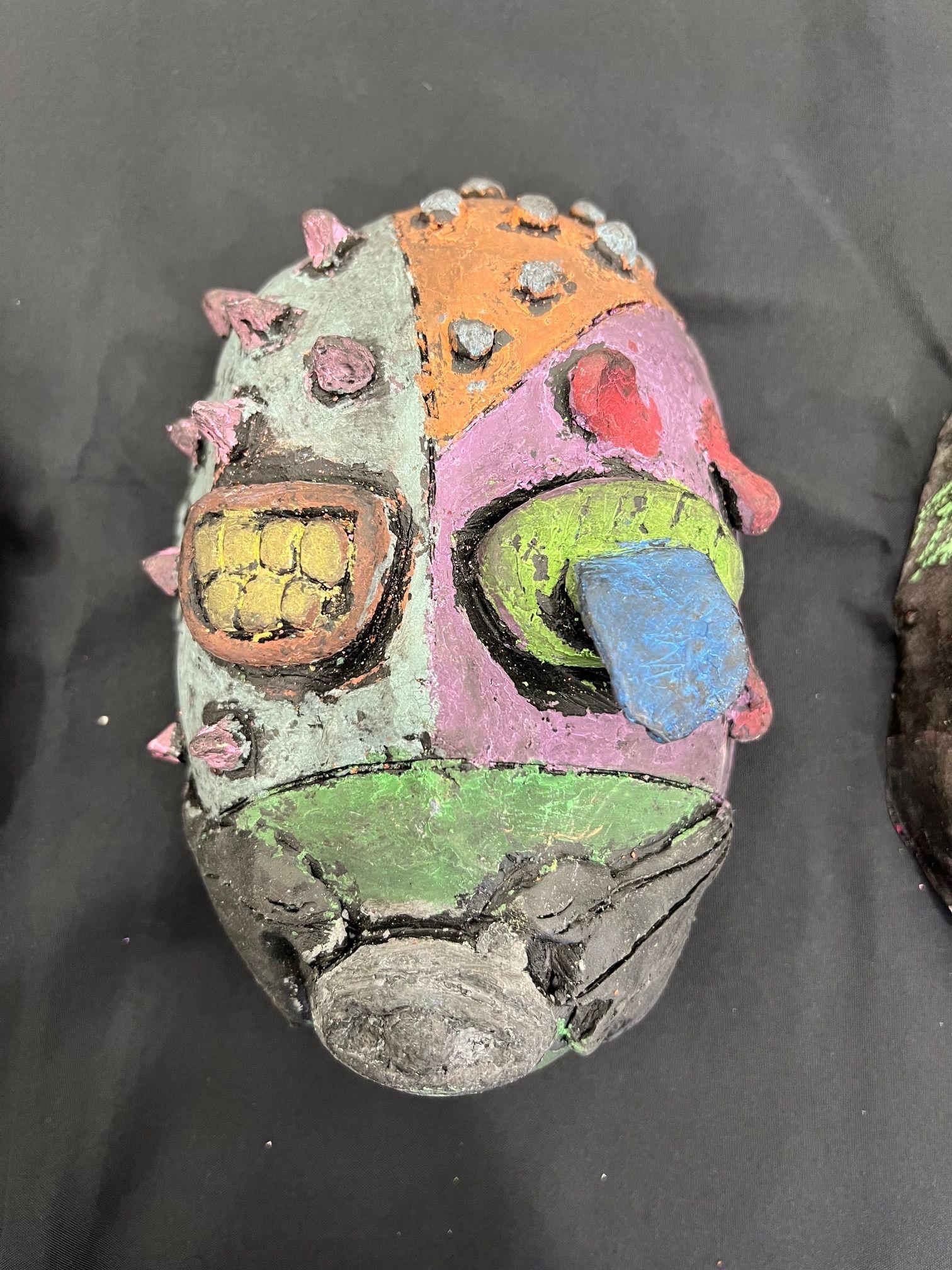 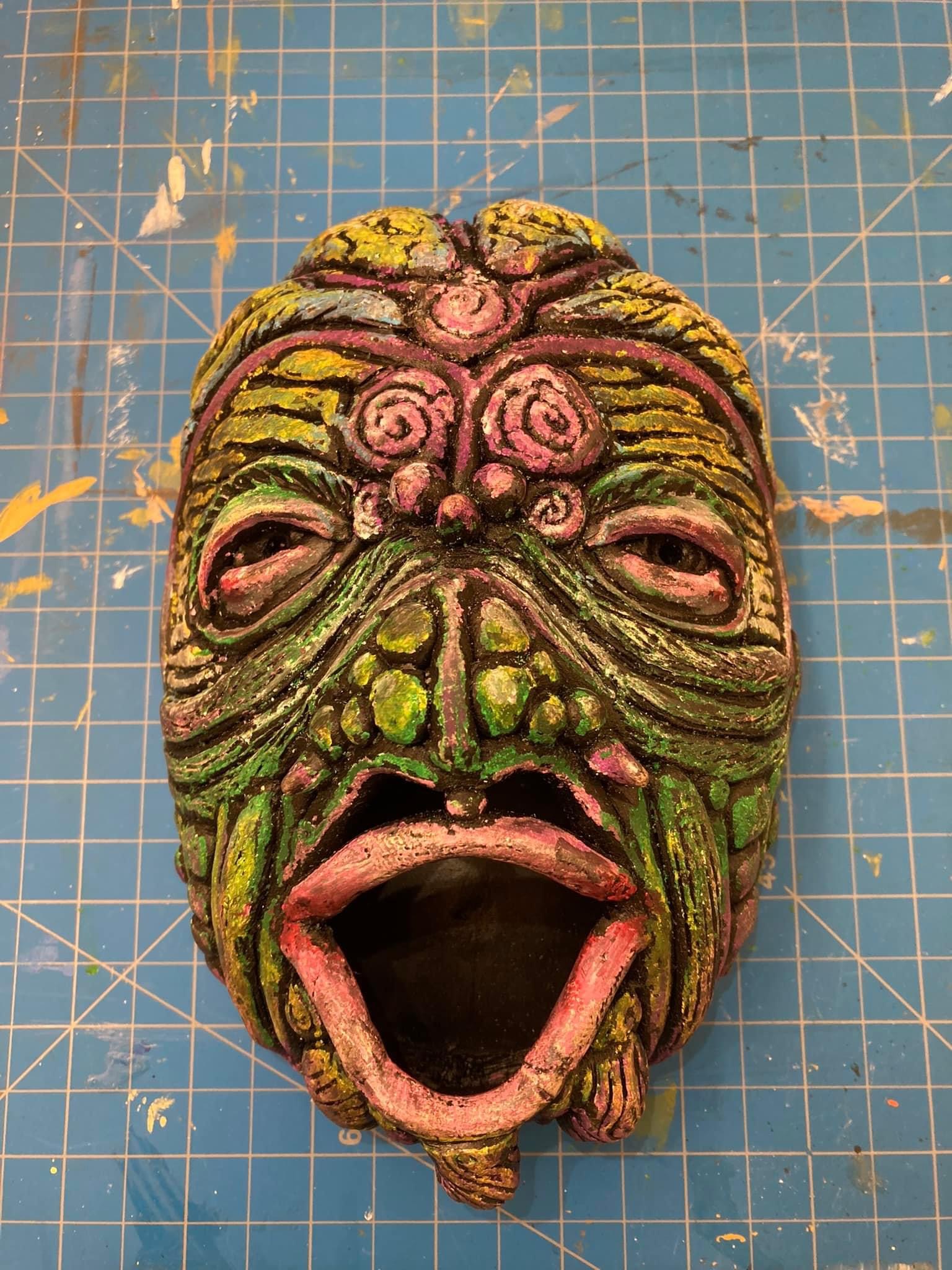 SELF REFLECTION
Find the essence of who you are.

You will do a REFLECTIVE PRACTICE to help you figure it out.
Reflective Practice Steps
DESCRIBE: From the outside, what do you see?
FEELINGS: How do you feel? What are your thoughts, emotions, etc.?
EVALUATE: What works? What doesn’t? Do your insides match your outsides? Inner conflict?
ANALYZE: Why? 
CONCLUSION: Draw conclusions based on the information you’ve discovered.
ACTION PLAN: How can I represent this visually?
The Psychology of Color
[Speaker Notes: Color is a powerful way to abstractly represent emotions. As you show each slide with the color and word associations…point out that it’s the imagery and other elements of art and design that bring these associations to life.]
RED
Strength								Power
Courage						Vibrant
Stimulating							Energizing 
Love
Passion							Anger
[Speaker Notes: Ask for students to volunteer visual information that clarifies when red is representing love vs anger. 
For example, red with curvy lines would signal a romantic feeling, but harsh jagged lines would signal anger.  
Do this sort of discussion and brainstorming about color and imagery pairings for each slide.]
ORANGE
encouragement						optimism
self-confidence					warmth			happiness		
enthusiasm					rejuvenation			
vitality				pessimism 					superficiality
[Speaker Notes: Orange paired with yellow is more happy feeling than orange paired with brown.

Orange with diagonal lines radiating upward would show warmth or vitality.]
YELLOW
intellect					logic					creative              new ideas				uplifting			illuminating					
Hope                               happiness				fun			
warm			playfulness				anxiety
apprehension		impatience				cowardice		judgemental
GREEN
nature					balance
growth					harmony						healing
stability						security
self-reliance				money/wealth				prestige
rebirth						freshness
greed						jealousy					selfishness
BLUE
trust						serenity						peace
loyalty						integrity		
predictability				calming						wisdom
Sincere					reserved		
quiet						mature				conservative
boring						rigid
PURPLE
imagination						spirituality
high ideals				creative					individual
immature				impractical
thoughts			understanding				supportive		
dignity						wealth		
royalty						beauty						superiority
Bring to mind an emotion you feel often
Describe an image that represents how it feels. 
For example: When embarrassed, often our faces flush: What does the heat of that feel like? Is it a melting sensation? Or something more violent like an explosion? Melting and exploding are things you can show visually-- whereas embarrassment is much harder to.
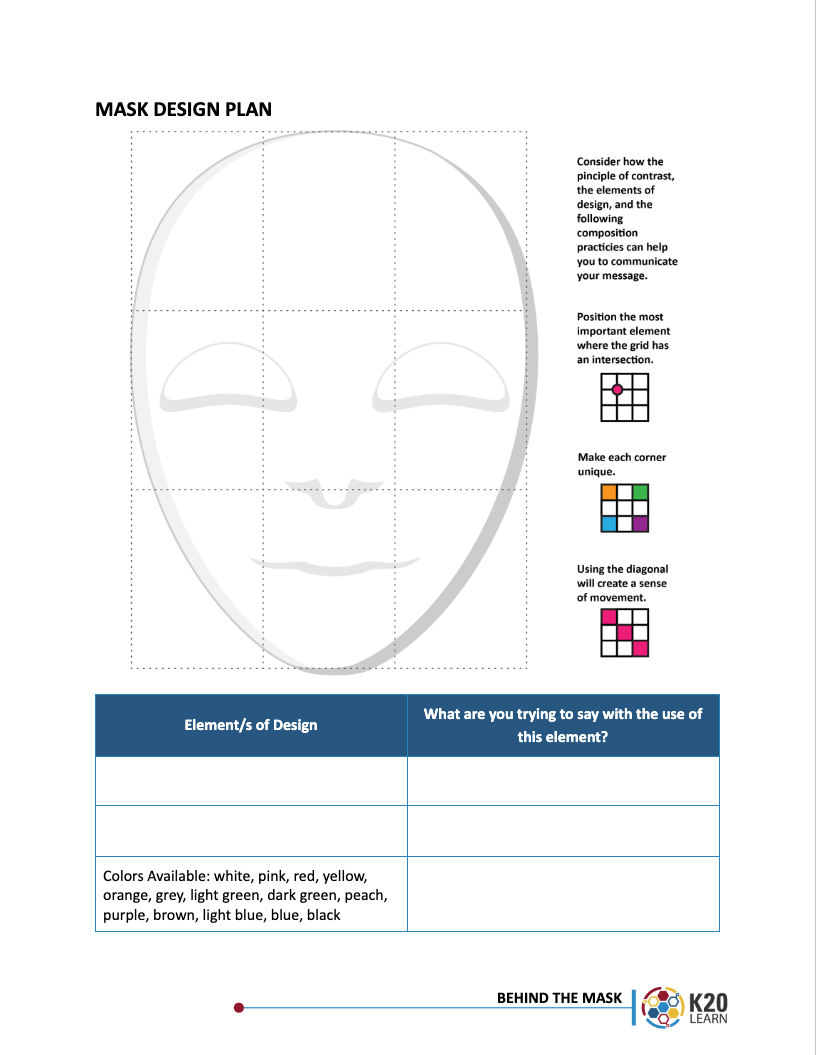 Mask 
Design Plan
Sketch your ideas
Make your mask!
Mask Making Steps to Follow
Press a slab of clay into a mask shape using a mask form. 
Create a 3D design on top of this base. 
The ENTIRE mask needs to be covered with 3D design(s). No carving into the mask, or painting the design on later. 
It is up to you if you want to cut out eye holes or a mouth hole, or even have any facial features at all.
Coloring Masks
We will NOT be glazing or painting these masks. 
After the first bisque fire, you will color them with oil pastels.
Paint over the entire mask with black india ink. 
The oil in the pastels will resist the water in the ink, leaving the black only in the crevices and areas you didn't cover with color.
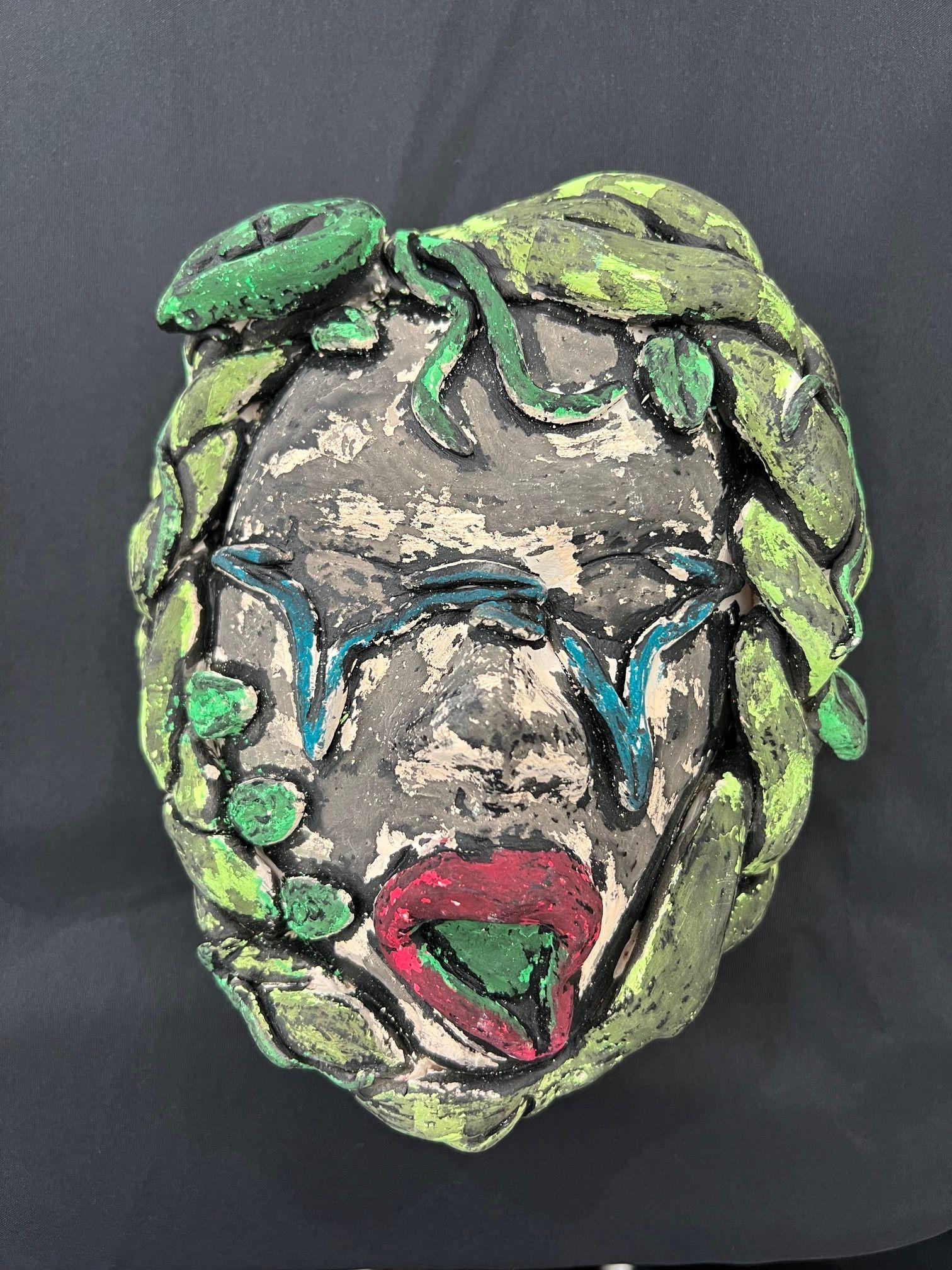 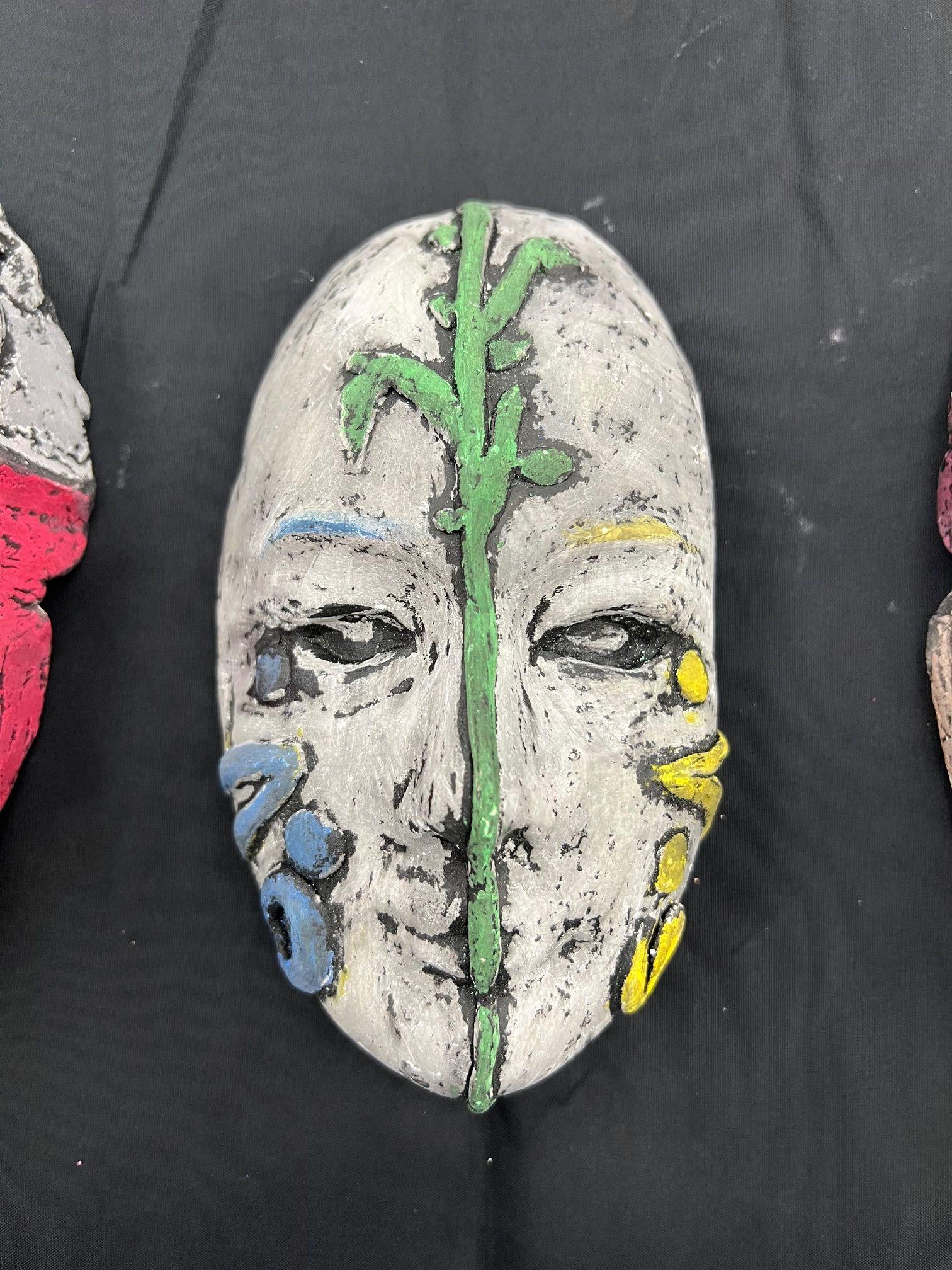 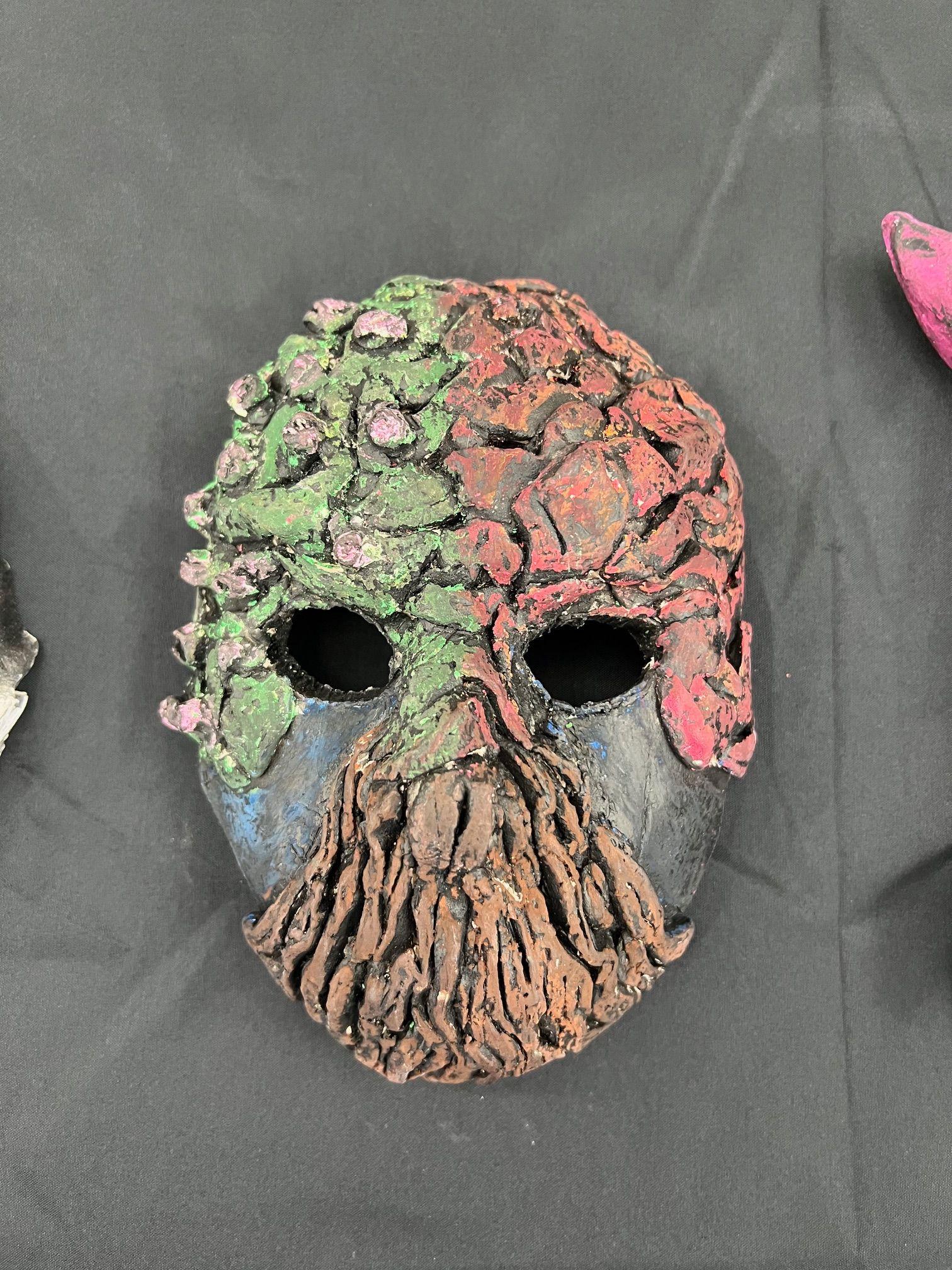 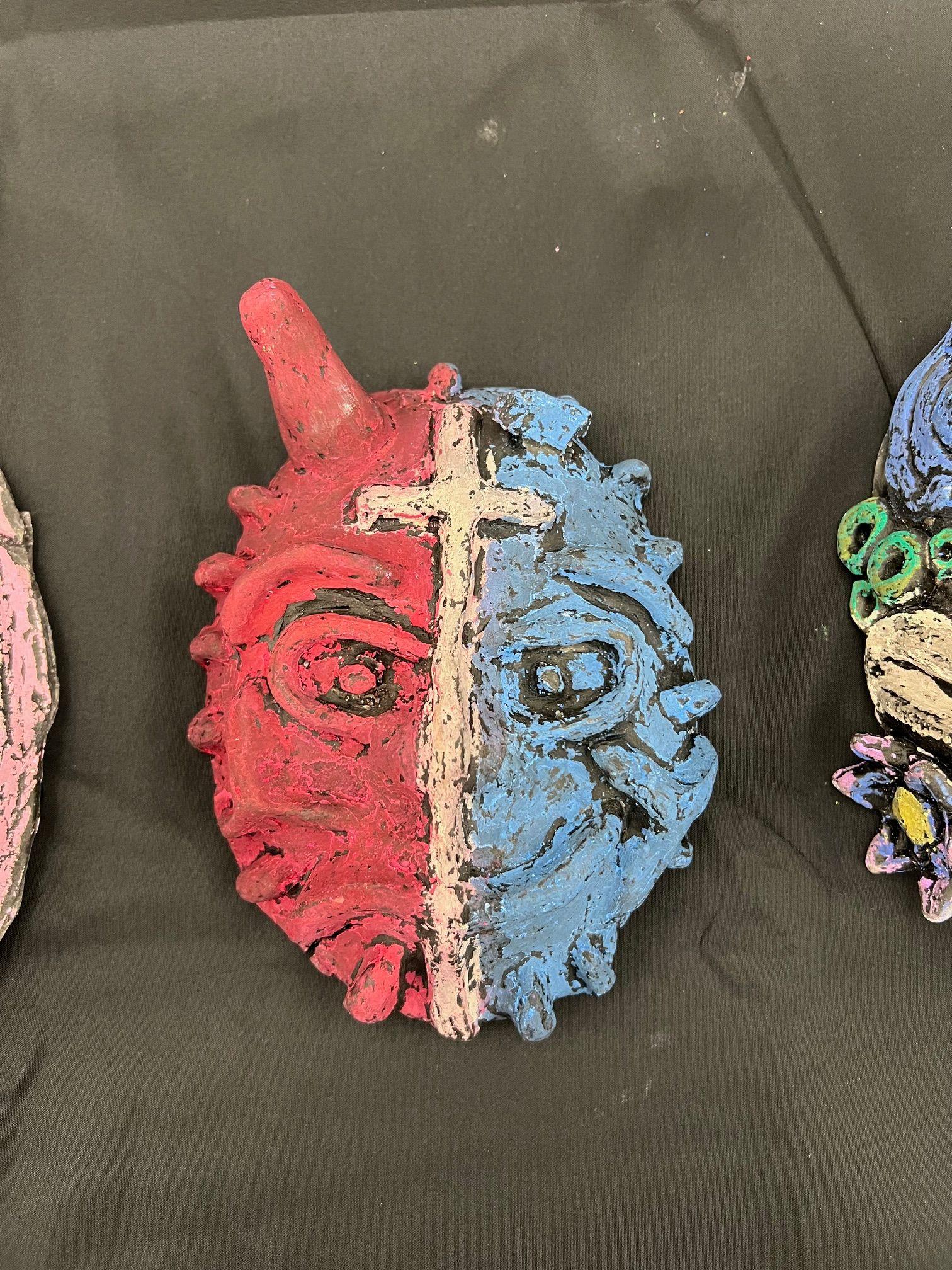 Examples
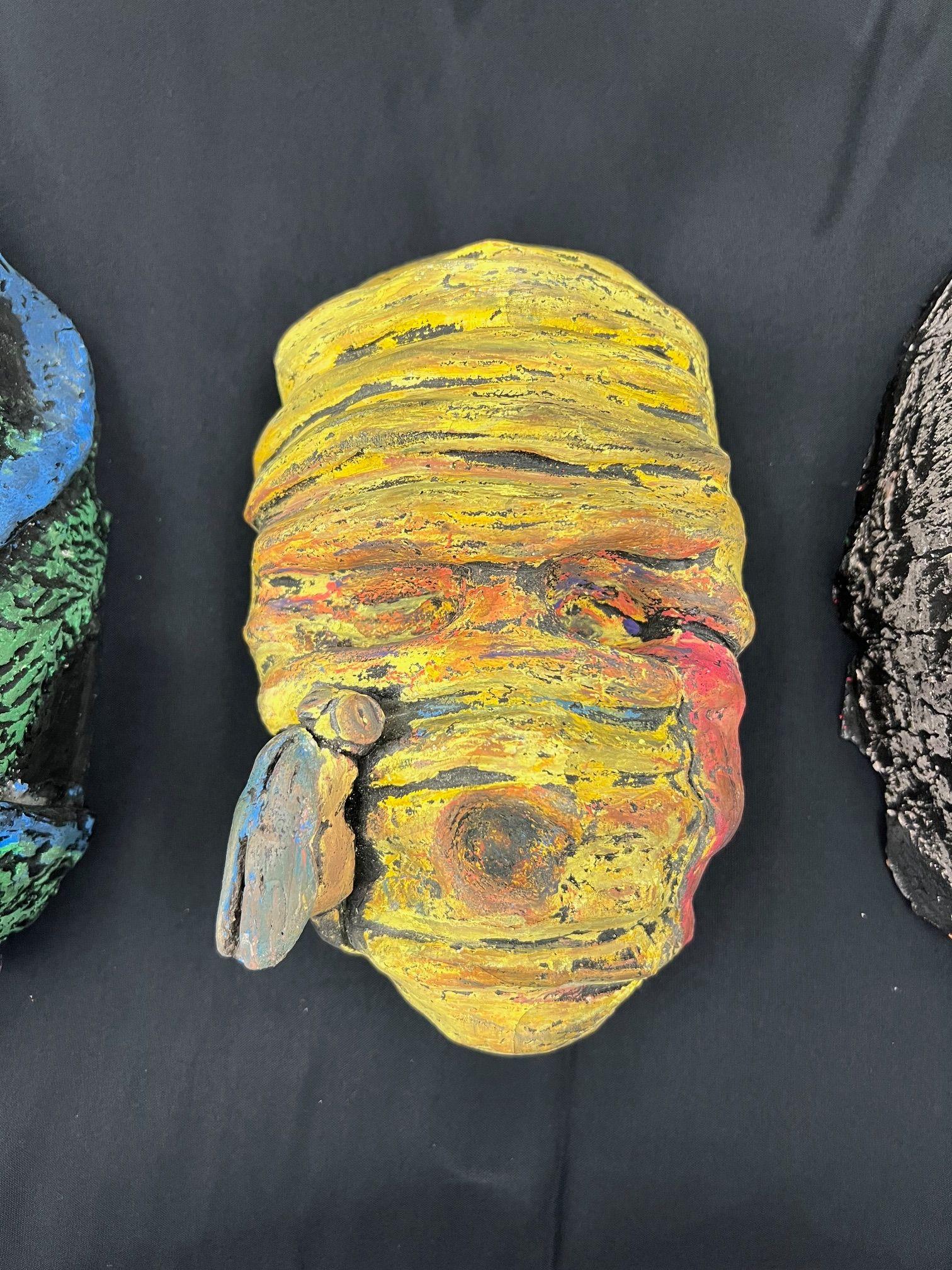 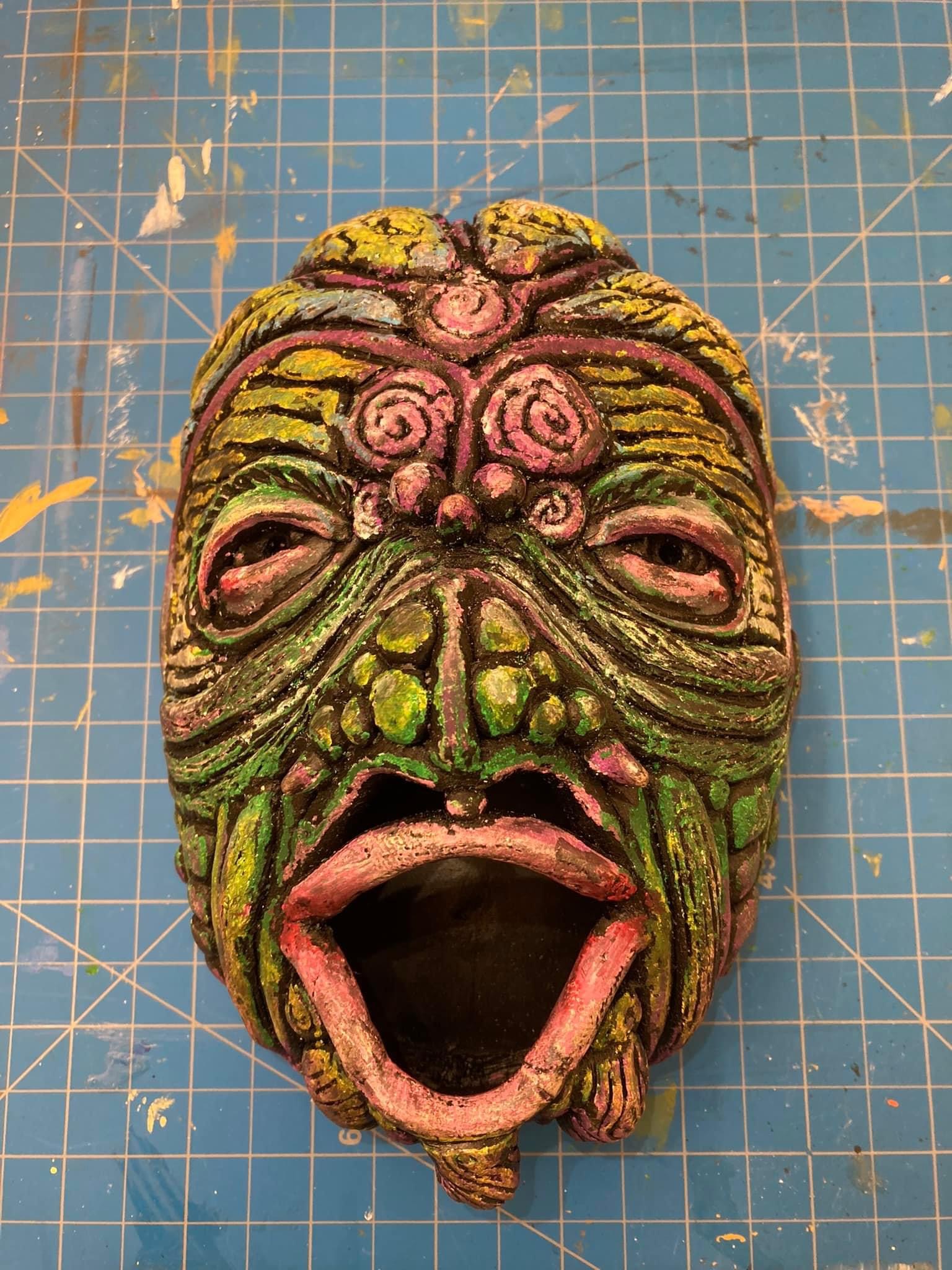 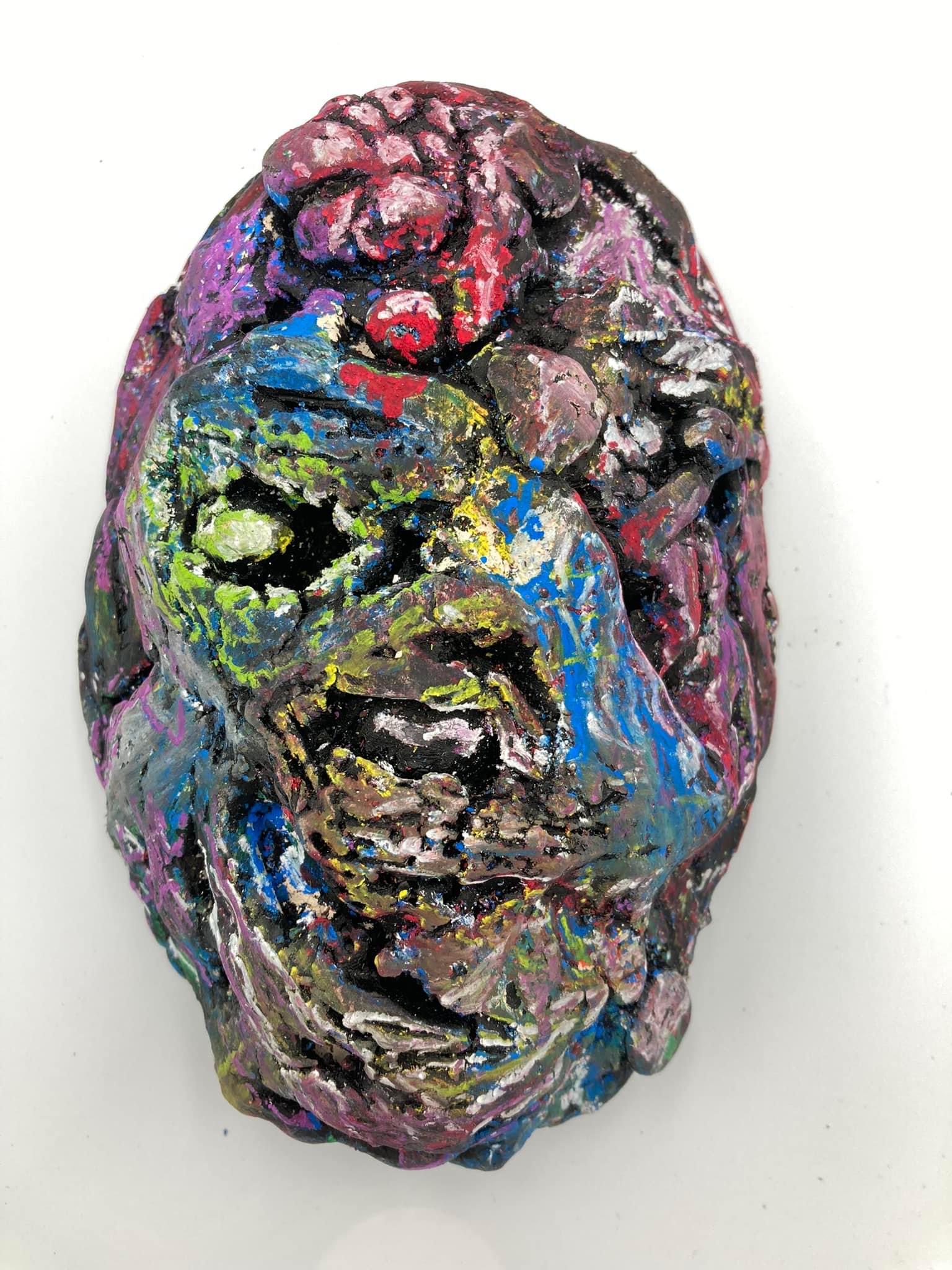 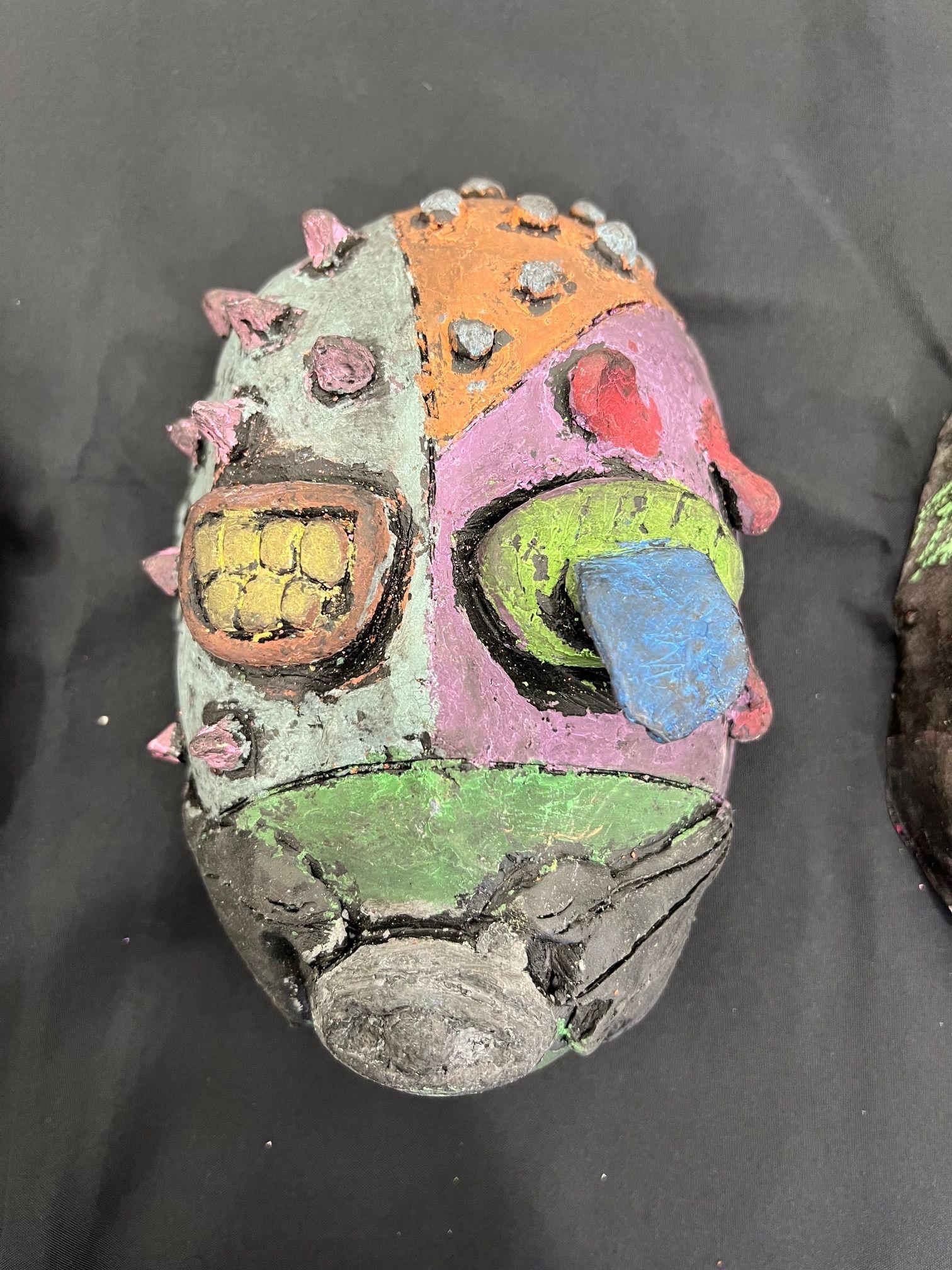 Rubric
Artist Statement
Title your mask.
Describe what the big ideas behind the design are.
Explain how you made it.
Talk about your goals.
Explain how the process of making it has influenced you.
Gallery Walk
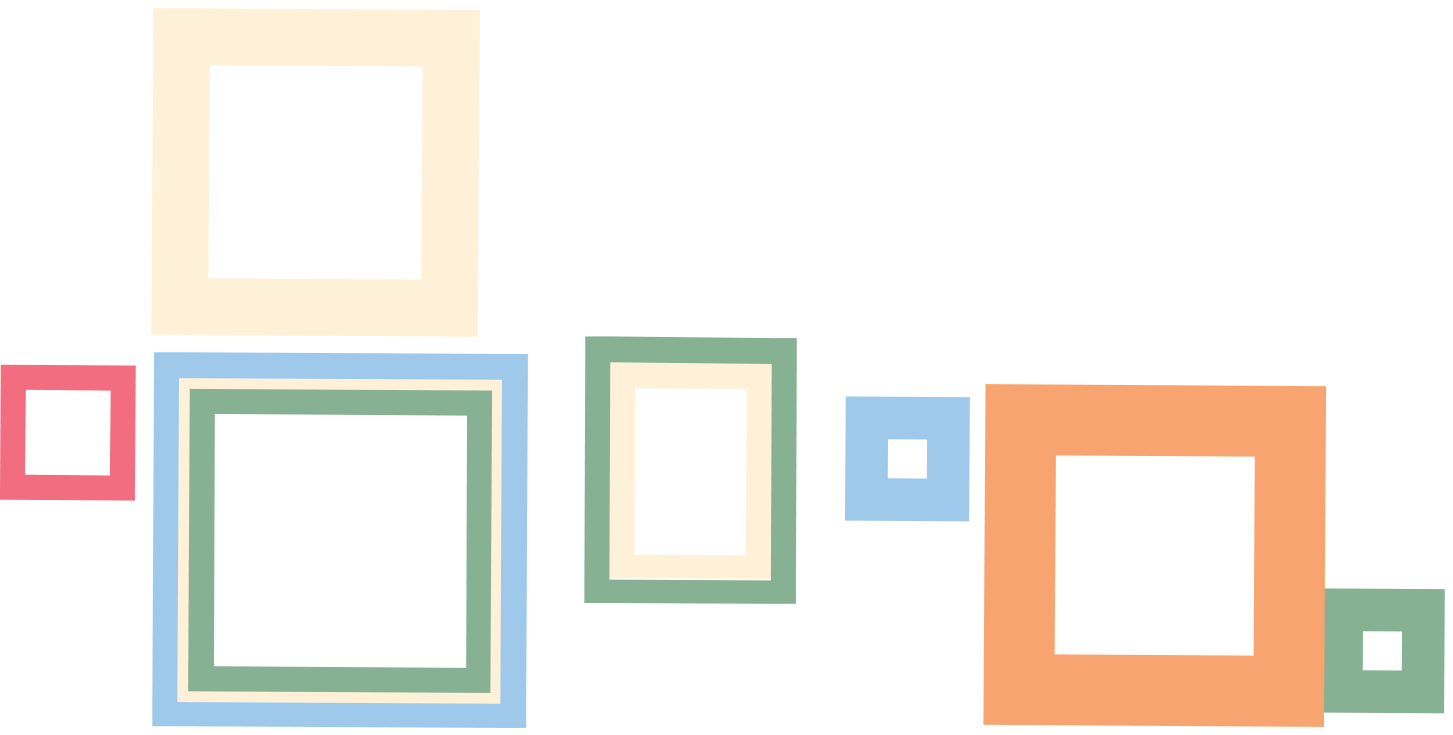 As you view the masks, consider and write down one thing you learned about yourself and/or others in the class through these works of art.
Always, Sometimes, Never
For each statement displayed, decide if you believe it is always, sometimes, or never true and why.
Be prepared to share your reasoning.
Our identities are fixed and unchanging.
People wear ‘masks’ 
to protect parts of themselves.
We only show parts of our true selves in different situations.
Everyone wears a metaphorical mask at some point.
Wearing a mask can help someone feel more powerful or safe.
Taking off a mask is the same as being your real self.
We choose our masks as carefully as we choose our clothes.
Art should look like the thing it represents.
Abstract art can express personal identity more clearly than realistic art.
Art helps us discover things about ourselves we didn’t know.